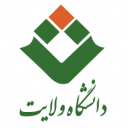 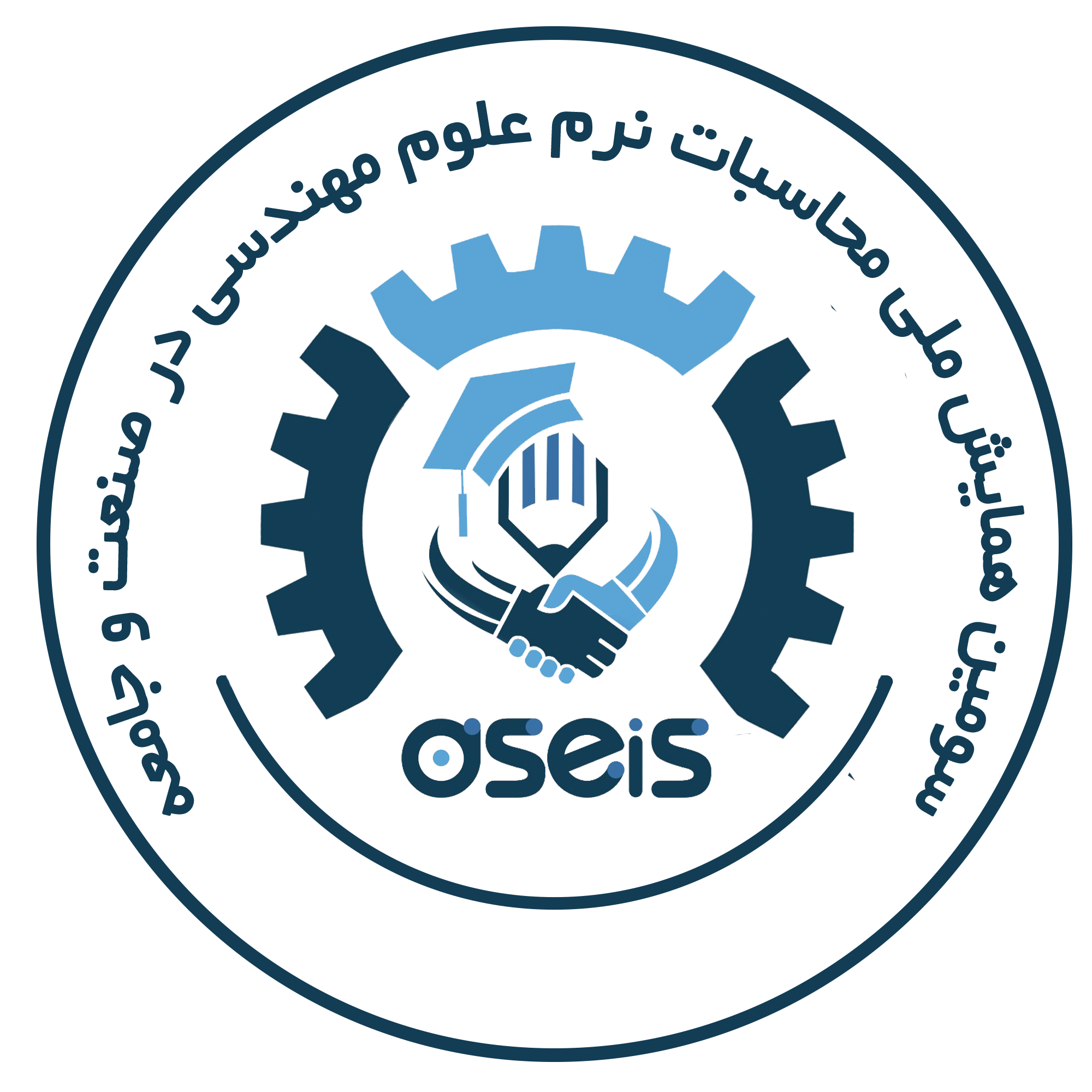 عنوان
ASEIS2024 – ICXXXX
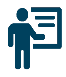 1-3 اسفند 1402
مقدمه و سابقه پژوهش
توصیف مساله، اهداف و ضرورت‌ها
فهرست
مدل سازی و روش حل
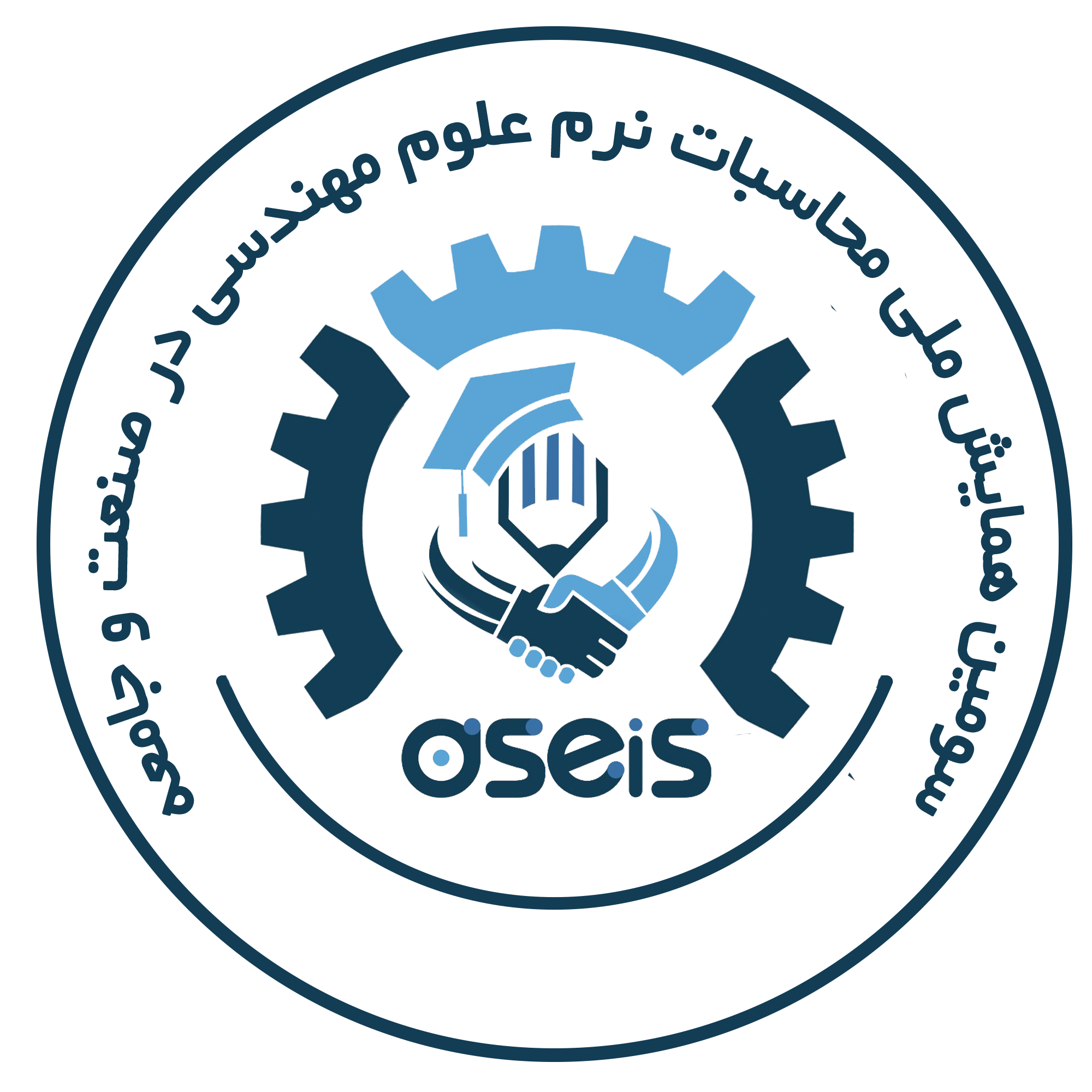 ارائه نتایج
جمع‌بندی و پیشنهادات
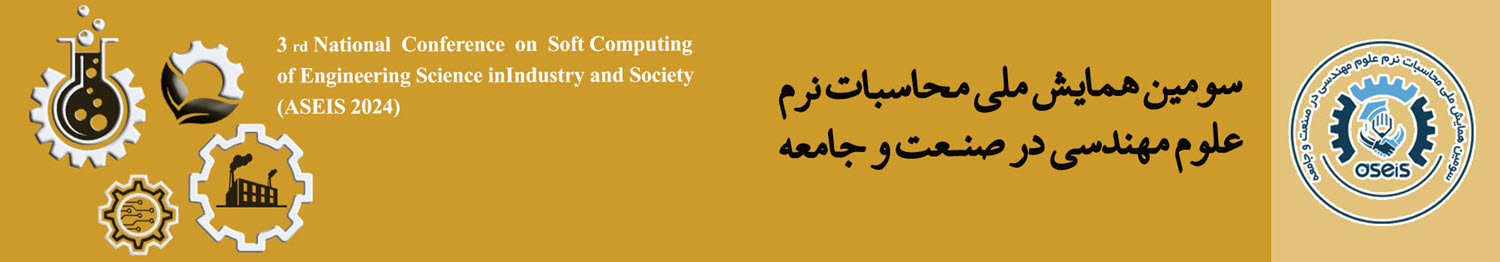 راهنمای ارائه مقاله مجازی:
زمان در نظر گرفته شده برای ارائه هر مقاله 7 تا 10 دقیقه می باشد.
ارائه ی مقالات می تواند به زبان انگلیسی یا فارسی باشد.
صدای شما باید گویا و رسا باشد.
فایل ویدئو در مکان بی صدا تهیه شود.
لباس رسمی بپوشید.
تسلط کامل بر ارائه خود داشته باشید.
قبل از شروع ارائه مقاله، خود را به صورت کامل معرفی کنید (نام و نام خانوادگی و وابستگی سازمانی خود را بیان کنید.) سپس عنوان و کد مقاله ی (کد رهگیری) خود را بیان کنید؛ حال می توانید مقاله خود را ارائه نمایید.
حجم ویدئو ارائه مقاله باید کمتر از 40 مگابایت باشد.
ویدئو و پاورپوینت ارائه مقاله را به همراه یکدیگر در قالب یک فایل زیپ شده به ایمیل aseis@velayat.ac.ir  ارسال نمایید.
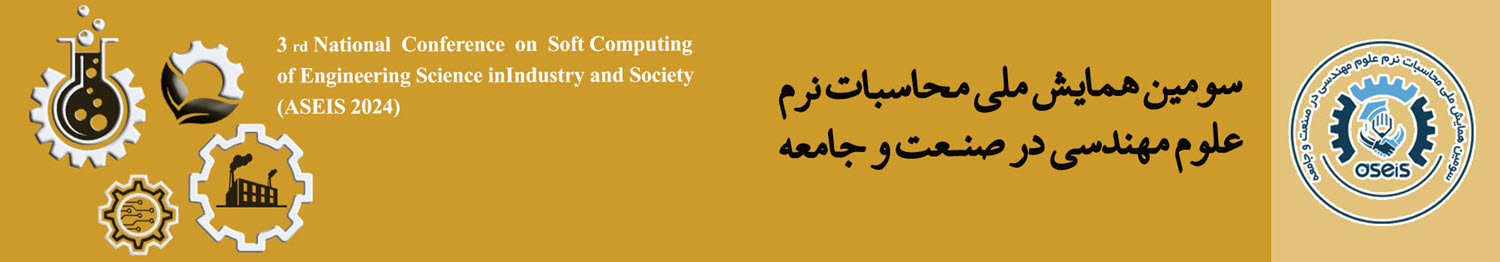 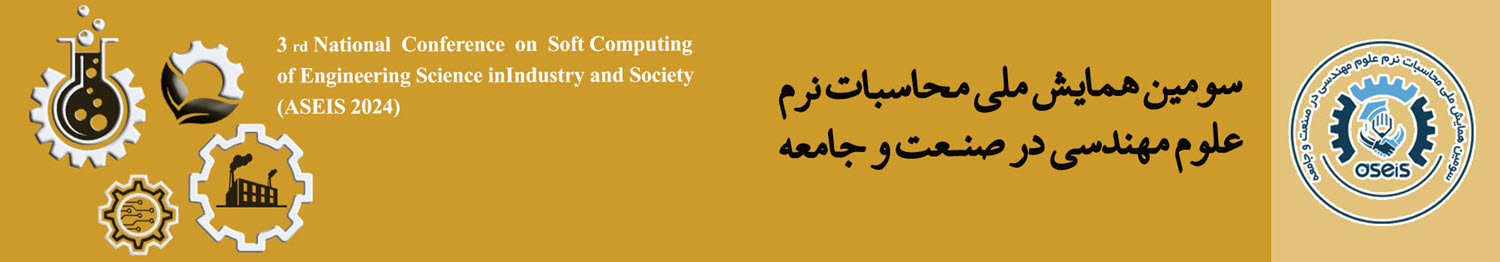 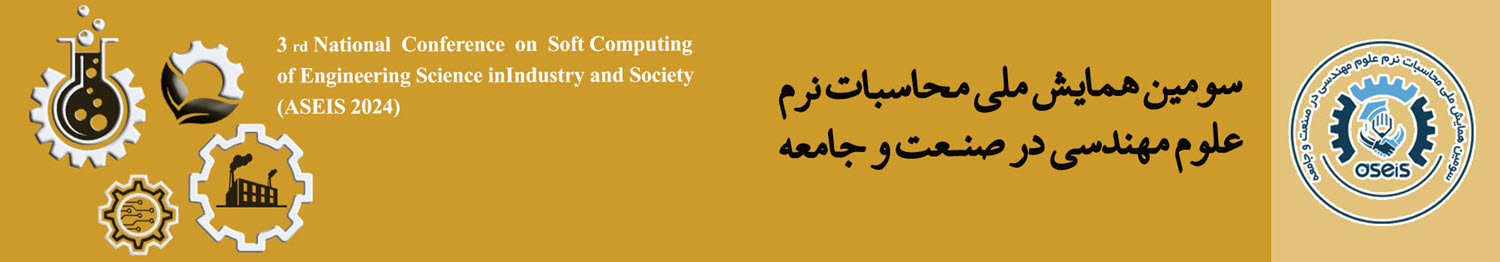